Multifaktoriālais iedzimšanas tips. Slimību gēnu identificēšana.
Jānis Kloviņš, PhD
Latvijas Biomedicīnas pētījumu un studiju centrs
Slimību gēnu pētījumi: asociācijas analīze, “slimnieku- kontroles” metode
Lai atrastu gēnu izmaiņas, kas ietekmē slimības izraisīšanu tiek analizēti polimorfismi gēnā, vai tā tuvumā, salīdzinot veselos un slimos indivīdus.
Veselie cilvēki
Slimie cilvēki
Mutācija vai marķieris
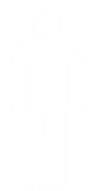 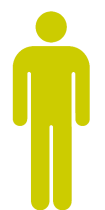 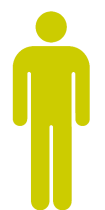 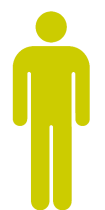 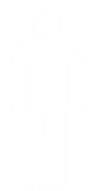 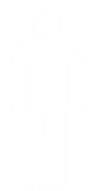 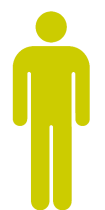 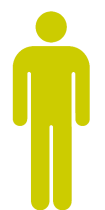 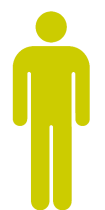 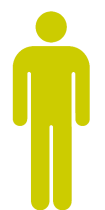 Gēns
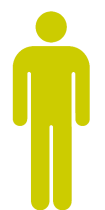 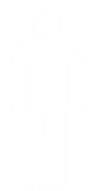 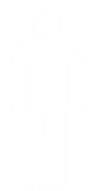 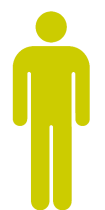 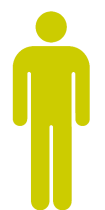 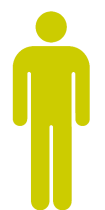 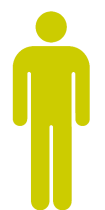 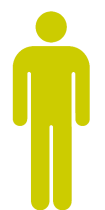 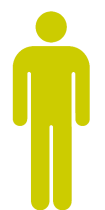 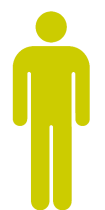 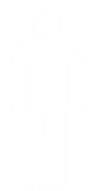 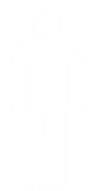 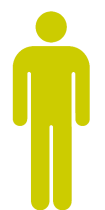 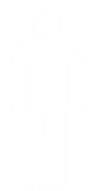 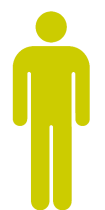 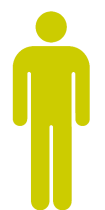 Statistiskā analīze ģenētiskās asociācijas testiem
Pētījuma dizains (case-control, retrospektīvs)
Polimorfismu izvēle (statistiskā jauda)
Ģenētiskā modeļa izvēle
Statistiskās analīzes izvēle
Rezultātu interpretācija
Multiplās testēšanas korekcijas
PLINK praktiskā izmantošana
Pētījuma dizains(Case-control)
Jācenšas novērst izvēlētās populācijas stratifikācija, kas var ietekmēt genotipu (tautība, izolēta populācija, specifiska selekcija utt) 
Pēc iespējas lielākas pētījuma grupas (Case:control 1:2 -1:5) – statistiskā jauda 
Grupu salāgošana pēc citiem faktoriem (dzimums, vecums, slimību ietekmējoši faktori).
Polimorfismu izvēle
1) WGAS
2) Replikācijas pētījums- iespējams precīzāk aprēķināt statistisko jaudu/ nepieciešamo skaitu
3) De novo kandidātSNP:
tagSNP	hipotētiski funkcionālie SNP
Nesinonīmie SNP vs. biežāk sastopami SNP
Iespējams veikt jaudas aprēķinus balstoties uz pieejamo paraugu skaitu – minimālā kritiskā MAF
Ģenētiskā modeļa izvēle
Dominantais

Recesīvais

Aditīvais

“Heterozais”
Kodominantie
Ģenētiskā modeļa izvēle
1) Alēliskais modelis – nosaka pazīmes asociāciju ar konkrētu alēli ignorējot genotipu sadalījumu. 
	Nepieciešams Hārdija-Weinberga līdzsvars
Ģenētiskā modeļa izvēle
Dominantais modelis
Recesīvais modelis
Ģenētiskā modeļa izvēle
Genotipiskais modelis
Statistiskā testa izvēle
1) c2 testi no kontingences tabulām
2) Fisher exact test
3) Cochran-Armitage trend test
4) Kvantitatīvo pazīmju analīze- t-tests, ANOVA
5) Regresijas analīze:
Lineārā regresija kvantitatīvām pazīmēm
Loģistiskā  regresija bināram fenotipam
6) Permutāciju tests 
7) Neparametriskie testi
Rezultātu interpretācija
P vērtība nepierāda saistību starp pazīmēm
P vērtība norāda uz varbūtību ar kādu iegūtais rezultāts ir iespējams nejauša sadalījuma rezultātā
P vērība nenorāda asociācijas stiprumu- bet gan asociācijas ticamību
Rezultātu interpretācija
Absolūtais risks (AR) – pētāmā notikuma relatīvais biežums noteiktā grupā
Rezultātu interpretācija
Relatīvais risks (RR) – absolūto risku attiecība divās grupās
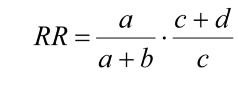 Rezultātu interpretācija
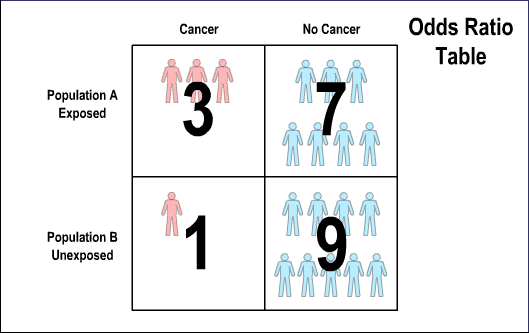 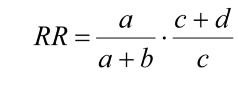 Rezultātu interpretācija
Odds ratio (OR) - izredžu attiecība un OR confidences intervāls
Rezultātu interpretācija
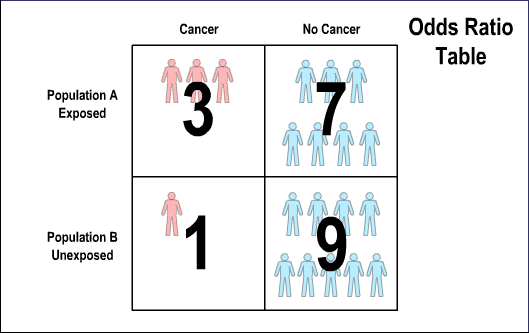 Rezultātu interpretācija
OR vai RR- relatīvais risks
RR var aprēķināt tikai prospektīvos pētījumos, vai šķērsgriezuma pētījumos dalot grupās pēc ietekmējošās pazīmēs (genotipa)
Case-control pētījumos grupas tiek dalītas pēc slimības pēc atkarīgās pazīmes - pazīmju saistības izvērtēšanai izmanto OR
Rezultātu interpretācija
Vai smēķēšana ir saistīta ar insulta risku?
Rezultāti
Odds ratio=3.2 (95% CI=1.8, 6.7)
Interpretācija:  Smēķētāju grupā ir 3.2 reizes lielākas izredzes saslimt ar insultu nekā nesmēķētāju grupā.
Smēķētājiem ir 3.2 reizes lielāks risks saslimt ar insultu.
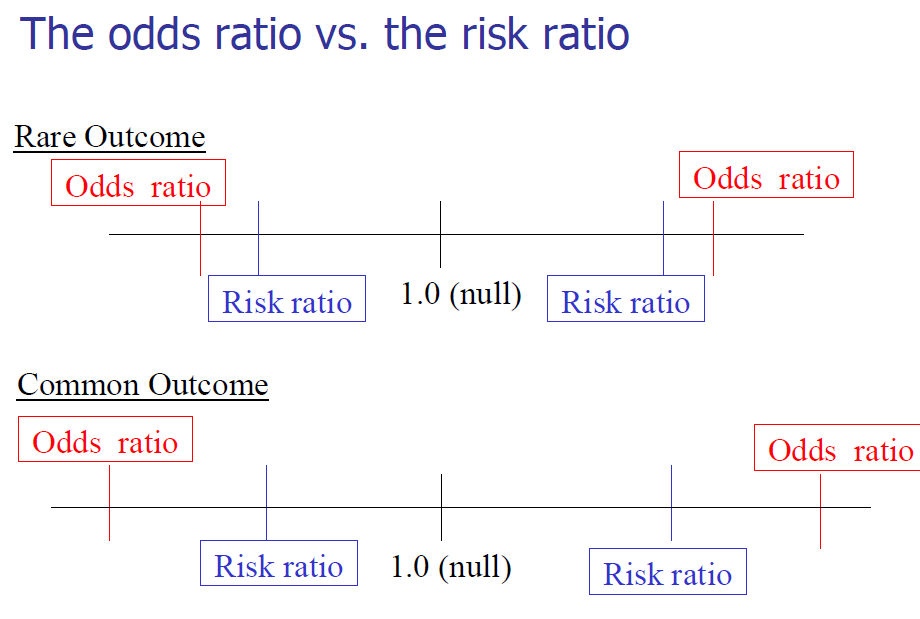 Piemērs: rs2236639 asociācija ar slimību
Relatīvais risks= 12.5%/4.3% = 2.9
Izredžu attiecība= 10*880/40*70= 3.14
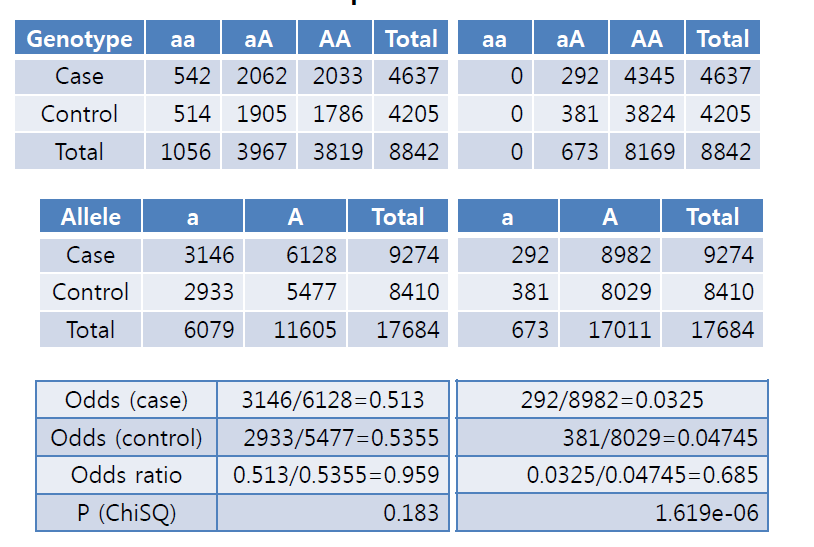 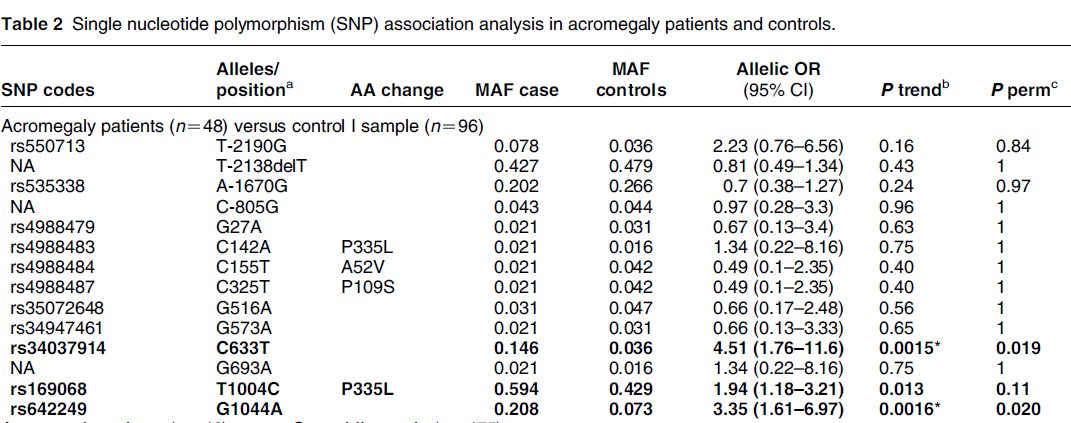 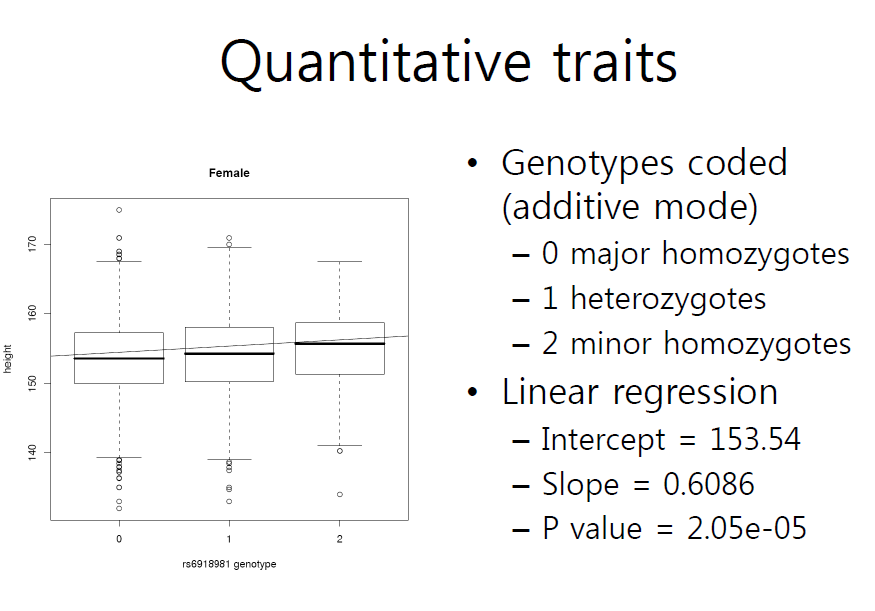 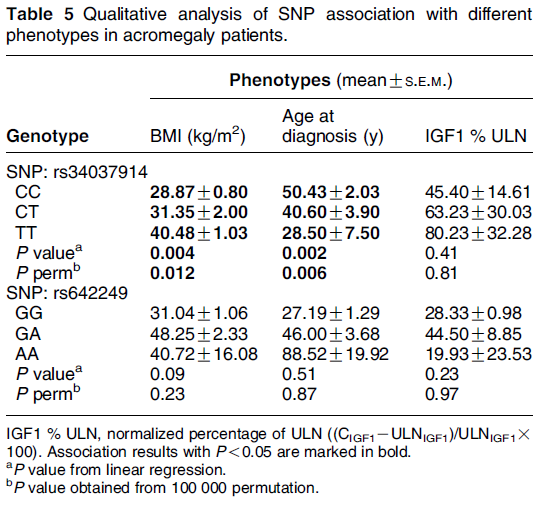 Paraugu izvēle
Slimības un kontroles paraugu salāgošana pēc vecuma, dzimuma un demogrāfijas
Slimnieki: izteikti slimības gadījumi
Kontrole: ??? (zema riska indivīdi / vispārējs populācijas paraugs)
Kopēja populācijas struktūra
Statistiskā ticamība (p-vērtība) - multiplās testēšanas problēma
P- vērtība ir statistiskās ticamības slieksnis, ar kuru mēs esam ar mieru samierināties
P< 0.05 – visbiežāk pieņemtais
Tas nozīmē: no 100 analīzēm 5 uzrādīs P<0.05 dēļ pilnīgas nejaušības
Analizējot 300 000 SNP ticama P< 0.0000001
Multiplā testēšana
1) Bonferoni korekcija – p vērtība tiek reizināta ar veikto statistisko testu skaitu (Piem. Ja tiek pētīta 5 SNP saistība ar 3 dažādiem fenotipiem iegūtās p vērtības jāreizina ar 15)
2) permutāciju tests – paraugkopa daudzkārt tiek mākslīgi sadalīta slimniekos-kontrolēs un katrā gadījumā aprēķināta p vērtība.
 	Pperm= (R+1)/(N+1)
Q-Q plot
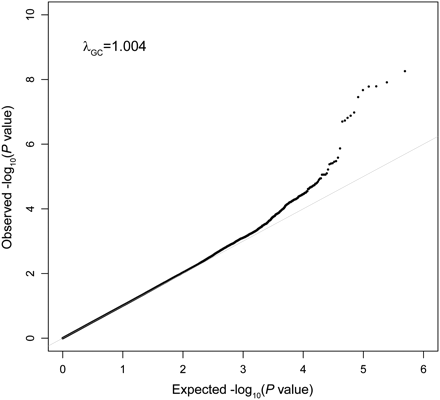 Q-Q plot
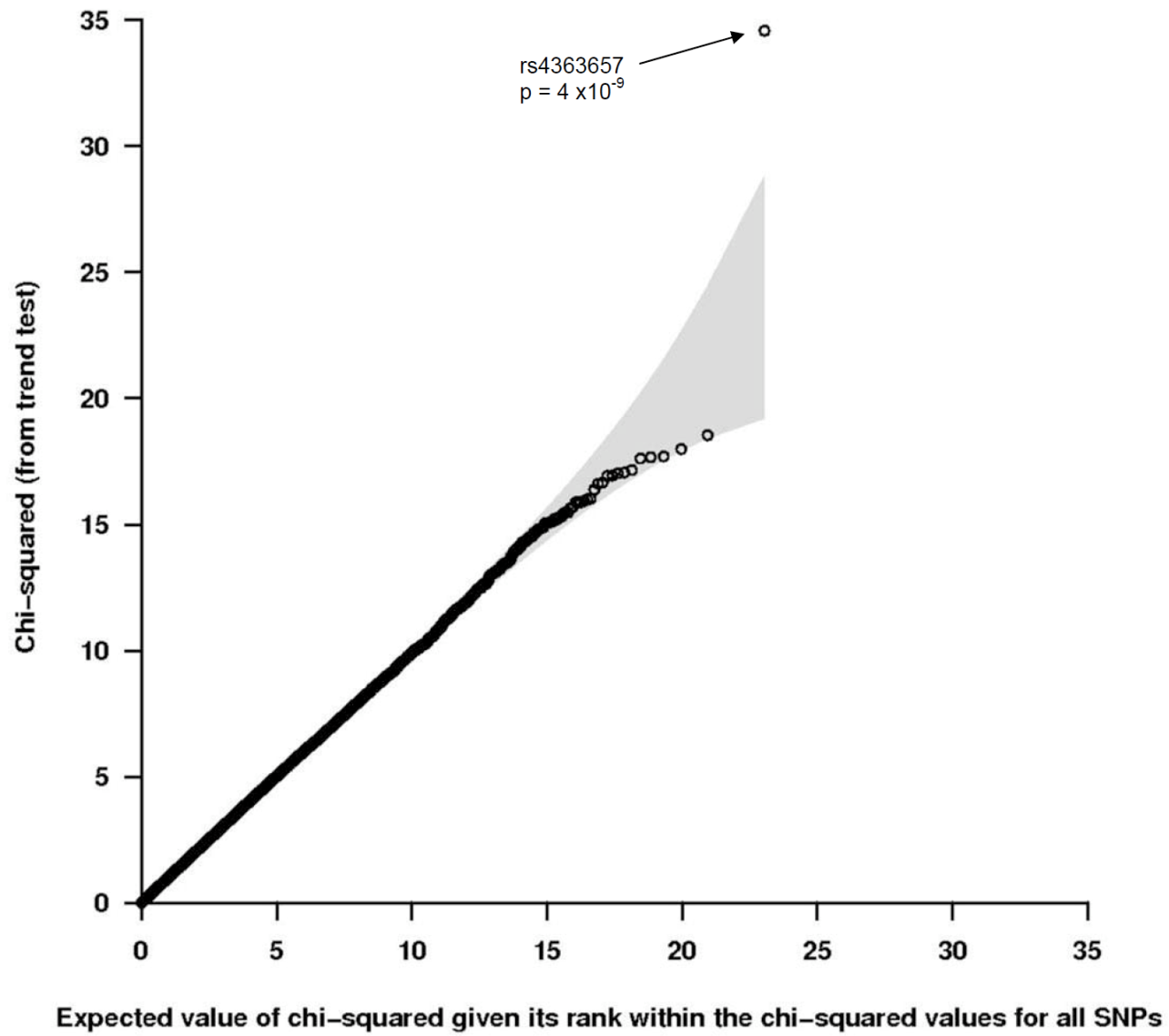 T2DM ģenētiskie lokusi
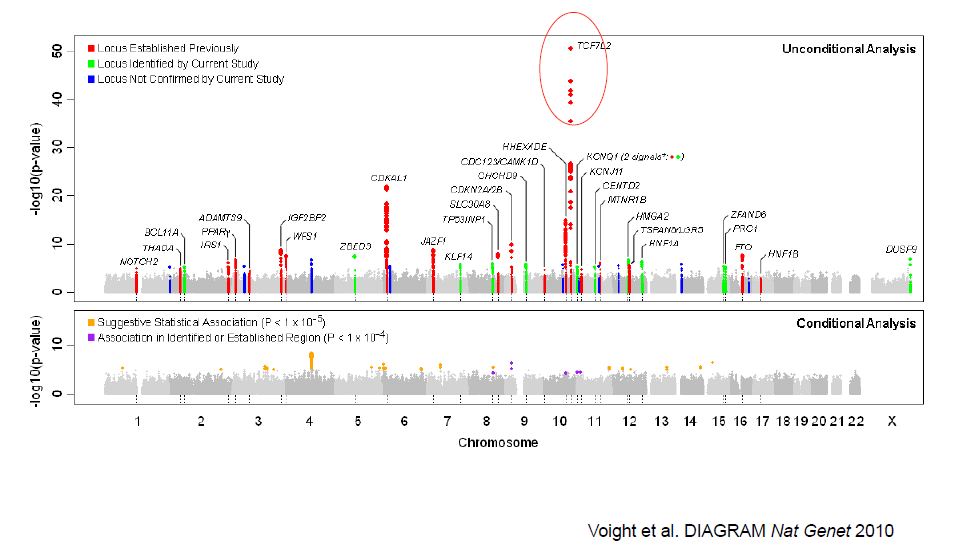 Reimatoīdā artrīta lokusi
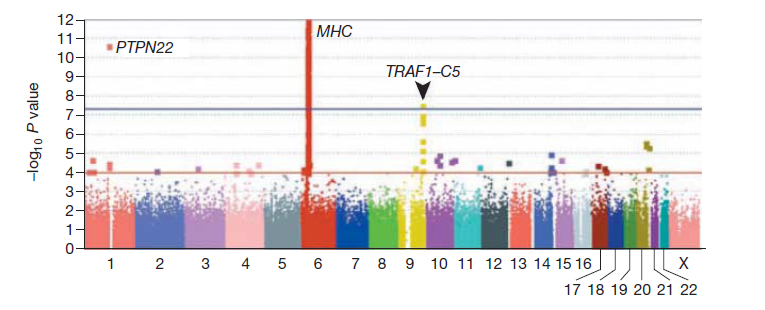 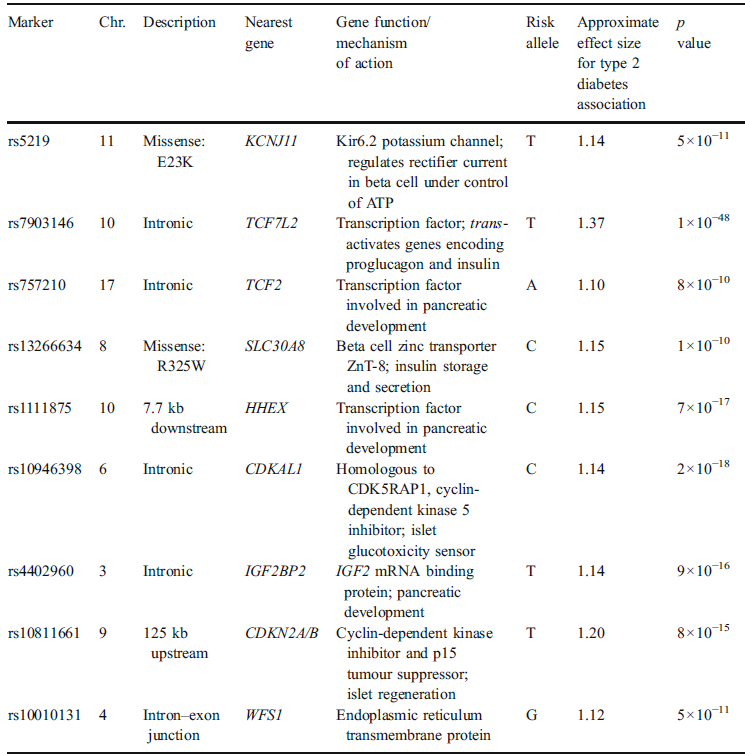 Visa genoma asociācijas veiksmes stāsti
Visspēcīgākā līdz šim identificētā asociācija
rs380390 (1q31) Komplementya faktora H (CFH) gēnā būtiski palielina vecuma izraisītās makulārās distrofijas risku.
rs380390 >>> Y402H
OR = 7.4 (r)
96 cases & 50 controls
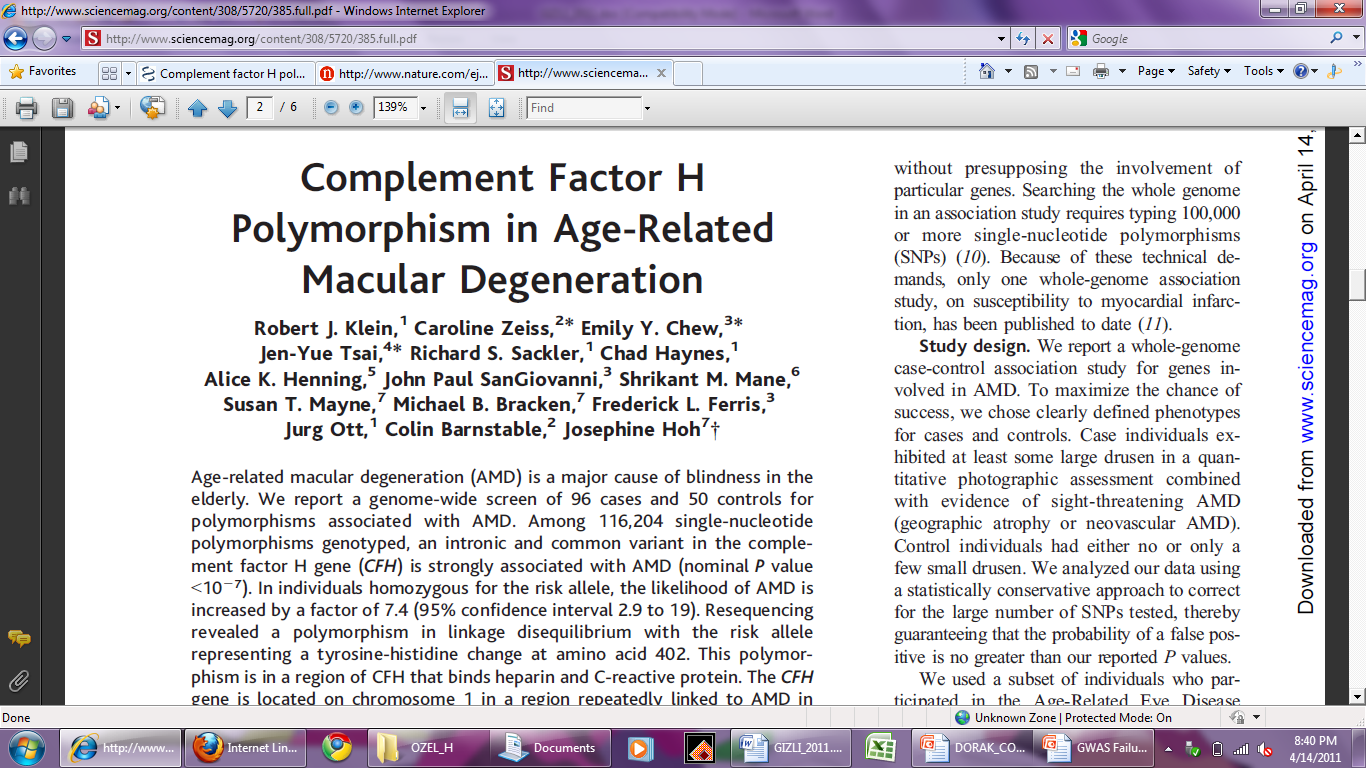